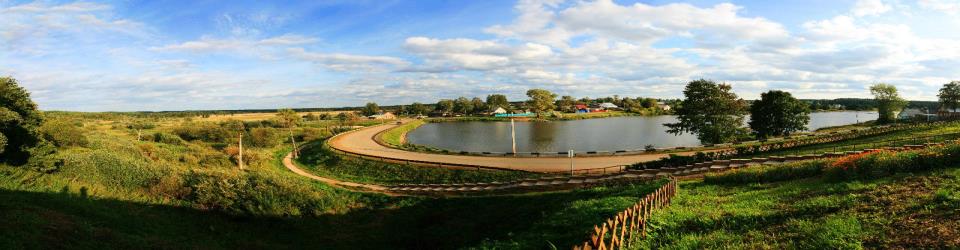 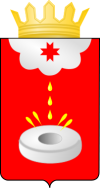 Муниципальное образование «Муниципальный округ Юкаменский район Удмуртской Республики»
БЮДЖЕТ ДЛЯ ГРАЖДАН
на 2023 год и на плановый период 2024 и 2025 годов
бюджет муниципального образования «Муниципальный округ Юкаменский район Удмуртской Республики»
Азбука бюджета
Бюджет — форма образования и расходования денежных средств, предназначенных для финансового обеспечения задач и функций государства и местного самоуправления.
Бюджет муниципального образования – фонд денежных средств, предназначенный для финансирования функций, отнесенных к предметам ведения местного самоуправления
Бюджет консолидированный – включает в себя бюджет района и бюджеты муниципальных образований-поселений
Муниципальная программа — комплекс взаимоувязанных по задачам, срокам и ресурсам мероприятий и инструментов, реализуемых органами местного самоуправления в целях достижения целей и задач социально-экономического развития муниципального образования в определенной сфере деятельности.
Муниципальный долг — обязательства муниципального района по полученным кредитам, предоставленным гарантиям перед кредиторами по обязательствам заемщиков.
Предельный объем муниципального долга - объем  муниципального долга, который не  должен превышать утвержденный общий годовой объем доходов бюджета муниципального образования без учета утвержденного объема безвозмездных поступлений.
(продолжение)
 Доходы бюджета — поступающие от населения, организаций, учреждений в бюджет денежные средства в виде налогов, неналоговых поступлений (доходы от продажи имущества, штрафы и т.п.) и безвозмездных поступлений.
Расходы бюджета — выплачиваемые из бюджета денежные средства.
Условно-утвержденные расходы - не распределенные в плановом периоде по
разделам, подразделам, целевым статьям и видам расходов в ведомственной
структуре расходов бюджета бюджетные ассигнования.
Дефицит бюджета — превышение расходов бюджета над его доходами.
Межбюджетные трансферты — средства, предоставляемые одним бюджетом бюджетной системы РФ другому бюджету бюджетной системы РФ. Виды:
Дотации (от лат. dotatio — дар, пожертвование) — межбюджетные трансферты, предоставляемые на безвозмездной и безвозвратной основе без установления направлений и (или) условий их использования.  
Субсидии (от лат. subsidium — помощь, поддержка) — межбюджетные трансферты, предоставляемые в целях софинансирования расходных обязательств того бюджета, которому они предоставляются.
Субве́нции (от лат. subvenire — «приходить на помощь») — межбюджетные трансферты, предоставляемые в целях финансирования расходных обязательств того бюджета, которому они предоставляются, возникающих при передаче полномочий с того бюджета, из которого они предоставляются.
Бюджетный процесс
Составление проекта
 бюджета
Бюджетный процесс- это деятельность органов государственной власти, местного самоуправления и иных участников по составлению и рассмотрению проектов бюджетов, контролю за их исполнением, а также по осуществлению бюджетного учета, составлению, проверке, рассмотрению и утверждению бюджетной отчетности
Отчет
об исполнении
 бюджета
Рассмотрение и утверждение бюджета
Контроль
 за исполнением
 бюджета
Исполнение 
бюджета
Общие положения
Проект решения «О бюджете муниципального образования «Муниципальный округ Юкаменский район Удмуртской Республики» на 2023 год и плановый период 2024 и 2025 годов» сформирован в соответствии с требованиями Бюджетного Кодекса Российской Федерации, с учетом:
 положений Федерального закона от 6 октября 2003 года № 131-ФЗ «Об общих принципах организации местного самоуправления в Российской Федерации»;
 указаний о порядке применения бюджетной классификации Российской Федерации, утвержденных приказом Министерства финансов Российской Федерации;
 проекта Закона Удмуртской Республики «О бюджете Удмуртской Республики на 2023 год и на плановый период  2024 и 2025 годов»;
 прогнозов социально-экономического развития Удмуртской Республики и  Юкаменского  района на 2023-2025 годы;
 основных направлений бюджетной и налоговой политики Удмуртской Республики на 2023 год и на плановый период 2024 и 2025 годов, утвержденных Указом Главы Удмуртской Республики от 3 октября 2022 года № 232 и постановлением Главы муниципального образования  «Муниципальный округ Юкаменский  район Удмуртской Республики» от  14 октября 2022 года № 23; 
 прогнозных показателей поступлений в бюджет Юкаменского  района, представленных главными администраторами доходов бюджета района, в том числе налоговой службой и отделом строительства муниципального хозяйства, имущественных и земельных отношений Администрации района.
Основные направления бюджетной политики 
на 2023 год и на плановый период 2024  и 2025 годов 
(утв. пост. Главы  Юкаменского  района от  14 октября 2022 года  № 23)
Обеспечение сбалансированности и повышение устойчивости бюджета
Стратегическая приоритизация расходов, гарантированное исполнение социальных обязательств
Обеспечение  достижения целей и показателей региональных проектов, разработанных в рамках реализации Указов Президента РФ от 7 мая 2018 г. № 204 и от 21 июля 2020 г. № 474
Поэтапное снижение объема муниципального долга, проведение мероприятий, направленных на снижение  расходов по обслуживанию муниципального долга
Формирование основных характеристик бюджета, с учетом:
приоритетов, направлений и механизмов развития экономики и социальной сферы, определенных Стратегией социально-экономического развития УР до 2025 года;
ожидаемого исполнения бюджета за 2022 год и прогноза показателей СЭР района на 2023 год и на плановый период 2024 и 2025 годов;
сохранения достигнутого соотношения средней заработной платы отдельных категорий работников бюджетной сферы к среднемесячному доходу от трудовой деятельности;
индексация в плановом порядке фондов оплаты труда категорий работников бюджетной сферы, которые не попадают под действие региональных «дорожных карт» по заработной плате работников бюджетной сферы в отраслях образования, культуры, утвержденных Правительством УР;
повышения с 1 января 2023 года минимального размера оплаты труда;
предоставления социальных выплат и льгот отдельным категориям граждан;
обеспечения требуемого уровня софинансирования мероприятий, реализуемых в рамках национальных проектов;
объема целевых межбюджетных трансфертов, предоставляемых из бюджета Удмуртской Республики.
Основные направления бюджетной политики 
на 2023 год и на плановый период 2024 и 2025 годов 
(продолжение)
Повышение эффективности управления бюджетными ресурсами
Обеспечение открытости бюджетного процесса и вовлечение в него граждан
Формирование и продвижение положительного инвестиционного имиджа, работа с инвесторами, содействие в организации финансирования инвестиционных и инфраструктурных проектов, повышение их социальной и бюджетной эффективности
Реализация мероприятий Плана по росту доходов, оптимизации расходов и сокращению муниципального долга
Реализация проактивного подхода  по выявлению и минимизации рисков финансовых нарушений
Формирование и продвижение положительного инвестиционного имиджа, работа с инвесторами, содействие и организация финансирования инвестиционных и инфраструктурных  проектов, повышение их социальной и бюджетной эффективности
Основные направления налоговой политики 
на 2023 год и на плановый период 2024 и 2025 годов 
(утв. пост. Главы  Юкаменского  района от  14 октября 2022 года № 23 )
Укрепление доходной базы  бюджета, в том числе для обеспечения достижения целей, обозначенных в Указе Президента РФ от 7 мая 2018 года № 204 «О национальных целях и стратегических задачах развития РФ на период до  2024 года», а также в Указе Президента РФ от 21 июля 2020 года №474 «О национальных целях развития РФ на период до 2030 года»
Повышение качества администрирования доходов  бюджета на основе межведомственного взаимодействия исполнительных органов государственной власти УР, органов местного самоуправления и Управления Федеральной налоговой службы по Удмуртской Республике
Расширение налоговой базы на основе повышения инвестиционной привлекательности, обеспечение роста объемов налоговых доходов  бюджета
Повышение уровня собираемости налогов, снижение доли теневого сектора экономики
Регламентация процедур контроля, учета и оценки эффективности налоговых льгот на основе концепции «налоговых расходов», развития механизма и методики оценки их эффективности
Содействие вовлечению граждан в предпринимательскую деятельность и сокращение неформальной занятости, в том числе путем перехода граждан на применение налога на профессиональный доход
БЮДЖЕТ
Прогноз основных показателей социально-экономического развития Юкаменского района
Основные характеристики бюджета муниципального образования «Муниципальный округ Юкаменский район Удмуртской Республики»
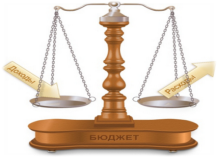 Структура доходов бюджета на 2023 год
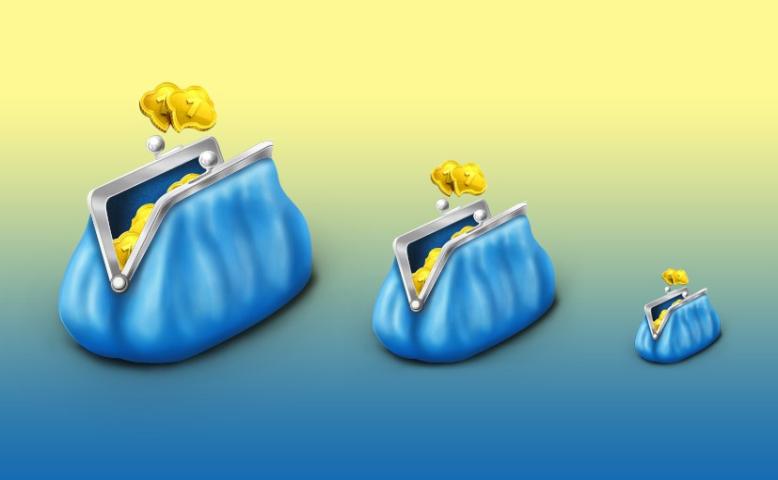 Налоговые 
доходы
Неналоговые доходы
Безвозмездные поступления
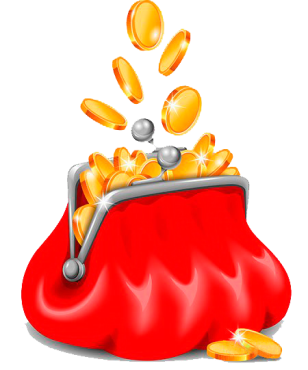 1%
23%
76%
Доходы бюджета
388 394,5
тыс. руб.
Доходы бюджета муниципального образования «Муниципальный округ Юкаменский район Удмуртской Республики» на 2023 год
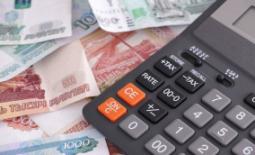 Налоговые доходы бюджета муниципального образования «Муниципальный округ Юкаменский район Удмуртской Республики» на 2023 год
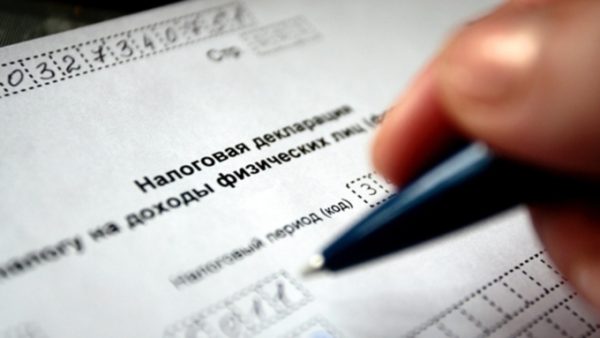 Неналоговые доходы бюджета муниципального образования «Муниципальный округ Юкаменский район Удмуртской Республики» на 2023 год
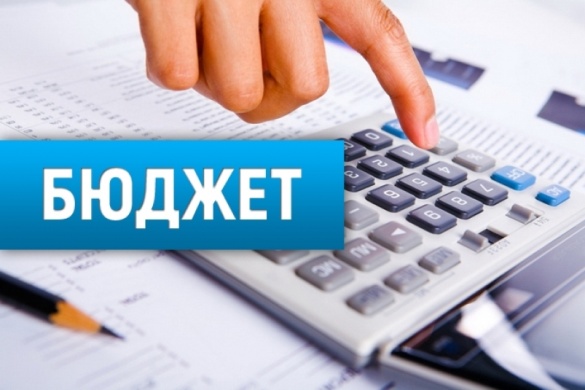 Безвозмездные поступления бюджета муниципального образования «Муниципальный округ Юкаменский район Удмуртской Республики» на 2023 год
Структура расходов бюджета муниципального образования «Муниципальный округ Юкаменский район Удмуртской Республики»  на 2023 год
Расходы бюджета муниципального образования «Муниципальный округ Юкаменский район Удмуртской Республики»
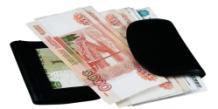 Социально-значимые расходы бюджета муниципального образования «Муниципальный округ Юкаменский район Удмуртской Республик»
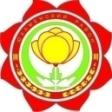 Муниципальная программа «Развитие образования и воспитания»	на 2023 год – 205 754,6 тыс.рублей
Реализация молодежной политики, 
1182.6 тыс. руб.
Создание условий для реализации муниципальной программы 
5 433.6 тыс. руб.
Дополнительное образование и воспитание детей,
19 044.2 тыс. руб.
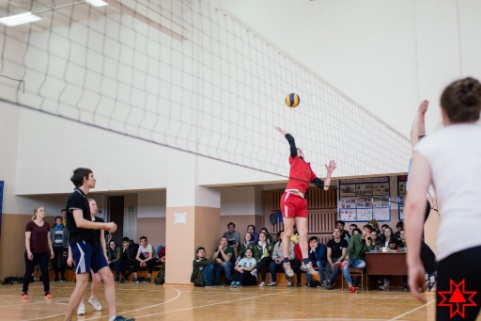 Развитие дошкольного образования           36 669,8  тыс.руб.
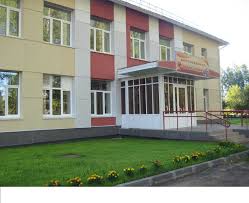 Развитие общего образования     143 424.4 тыс.руб.
Муниципальная программа «Охрана здоровья и формирование здорового образа жизни населения» на 2023 год – 502,0 тыс.рублей
Профилактика немедицинского потребления наркотиков и других психоактивных веществ – 10,0 тыс.рублей
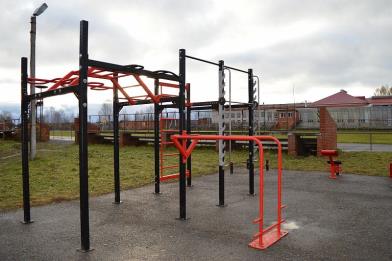 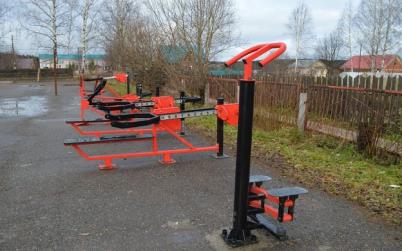 Создание условий для развития физкультуры и спорта – 492,0 тыс.рублей
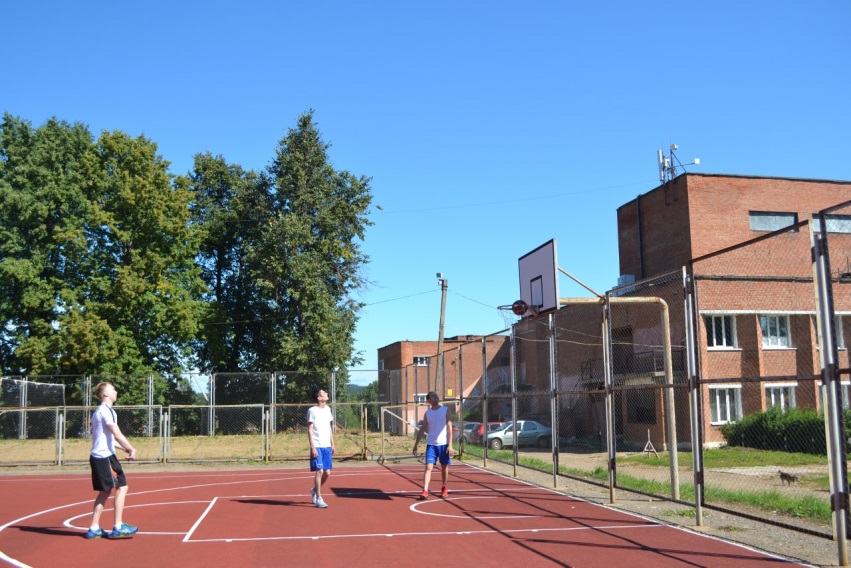 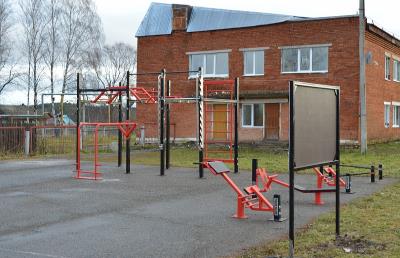 Муниципальная программа «Развитие культуры» на 2023 год  - 39 301,0 тыс.рублей
Муниципальная программа «Социальная поддержка населения»                                                                                           на 2023 год – 3 248,0 тыс.рублей
Муниципальная программа «Создание условий для устойчивого экономического развития»         на  2023 год – 128,0 тыс.рублей
Подпрограммы
Муниципальная программа    «Безопасность»                                             на 2023 год – 2 718,0  тыс.рублей
Муниципальная программа «Муниципальное хозяйство» на 2023 год –  80 272,6  тыс.рублей
Территориальное развитие – 15,0 тыс. рублей
Развитие транспортной системы – 
      23 845,6 тыс. рублей
Содержание и развитие жилищного хозяйства – 22 775,9 тыс. рублей
Содержание и развитие коммунальной инфраструктуры– 3 436,9 тыс.рублей
Благоустройство и охрана окружающей среды – 2 261,0 тыс.рублей
Комплексное обслуживание муниципальных учреждений – 
	27 732,8  тыс.рублей
Управление муниципальным 
      имуществом – 205,4 тыс.рублей
на реализацию подпрограмм
направлено:
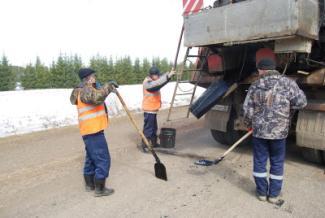 Муниципальная программа «Энергосбережение и повышение энергетической эффективности» на 2023 год – 3 324,0 тыс.рублей
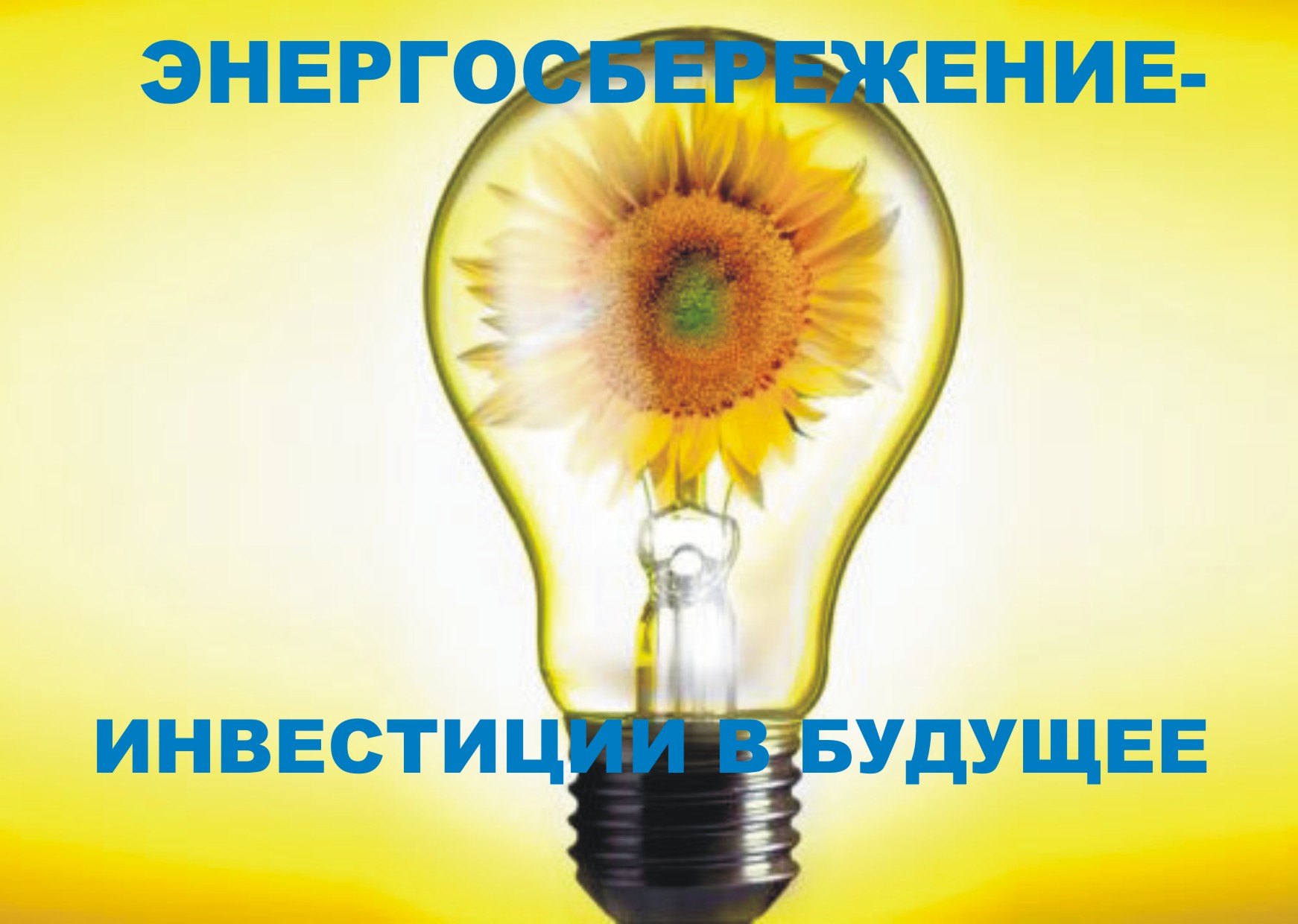 Муниципальная программа «Муниципальное управление» на 2023 год –             41 276,1  тыс.рублей
18,0  
 тыс. руб.
2,0 
тыс. 
руб.
1 115,0                                          тыс.  руб.
39 058,4 тыс. руб.
10 82,7   тыс.руб.
Муниципальная программа «Управление муниципальными финансами» на 2023 год  -  4 666,0 тыс.рублей
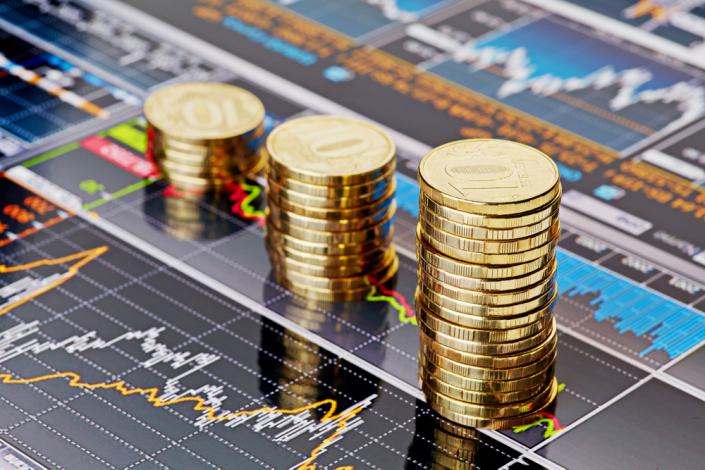 Муниципальная программа «Формирование современной городской среды» - 1743,6  тыс.рублей
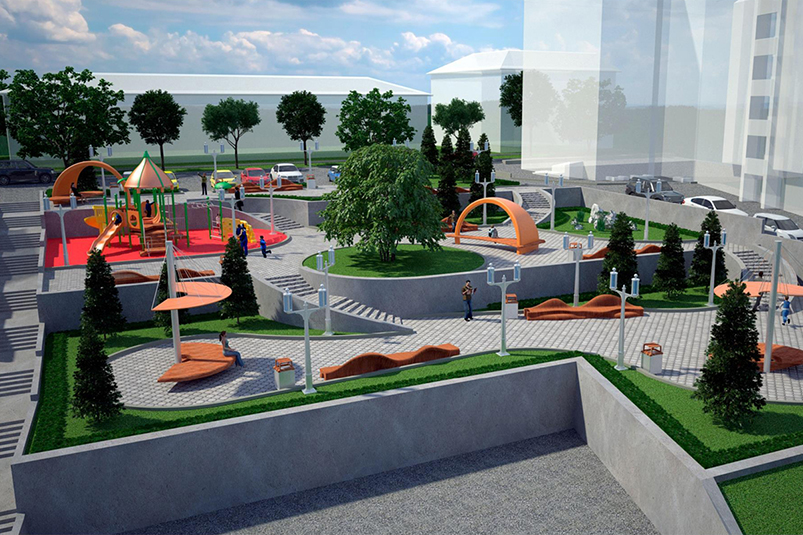 Обеспечение комплексного развития сельских территорий                                              3 890,1  тыс.рублей
Муниципальная программа «Обеспечение комплексного развития сельских территорий» - 3 890,1  тыс.рублей
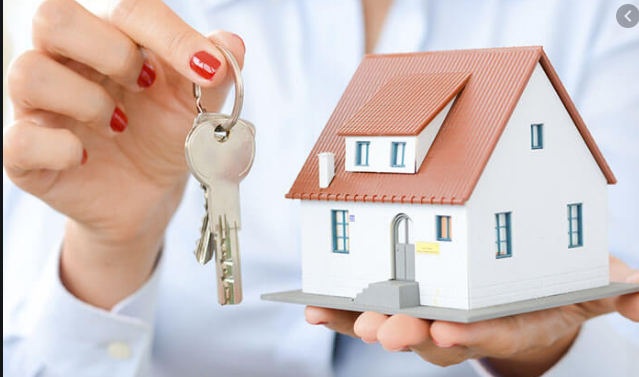 Показатели расходов бюджета на 2023 год, тыс.рублей
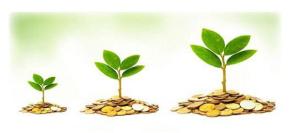 Муниципальный дорожный фонд на 2023 год
Муниципальный долг
Меры социальной поддержки отдельным категориям граждан на  2023 год
Спасибо за внимание!

Контактная информация 

Заместитель Главы Администрации  – начальник Управления финансов

Бекмансурова Розалия Ибрагимовна

Телефон: (34161) 21209
E-mail: minfin23@udmnet.ru
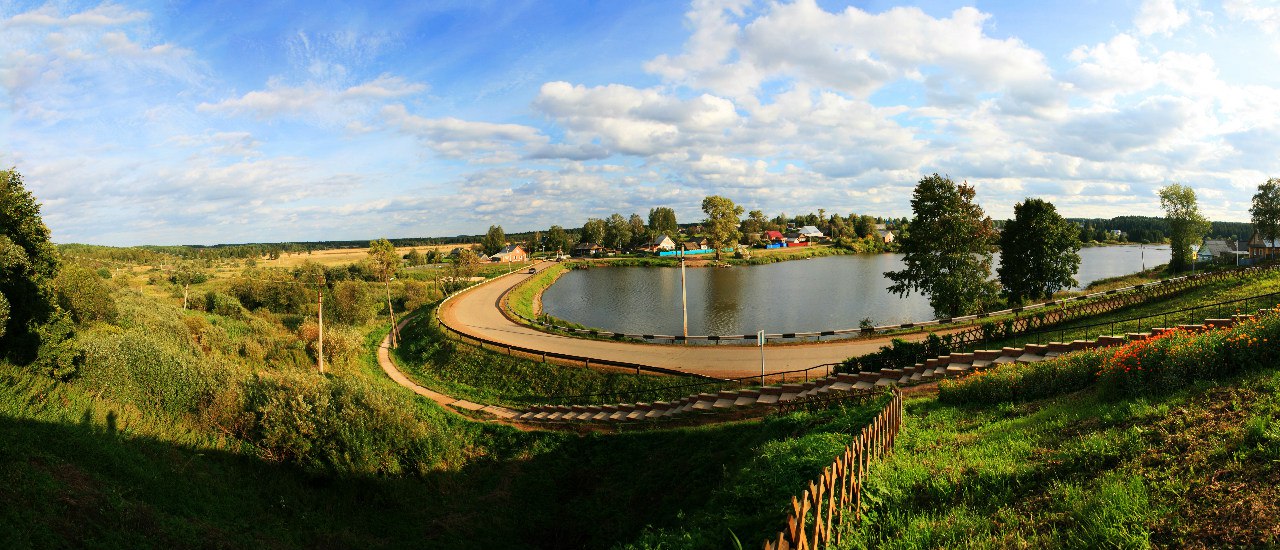